Processus d’élaboration des politiques : Module 4
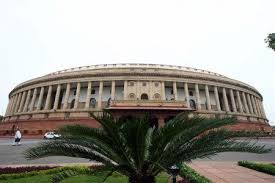 Dr Sanjiv KumaR, Directeur Exécutif, Centre National de Ressources pour les Systèmes de sante (CNRSS), Mission Nationale de la sante, Ministère de la sante & du bien-être Familial (MSBF), Gouvernement de l’Inde, New Delhi
Atelier régional de l'OMS AFRO sur la mise en œuvre de la santé dans toutes les politiques, 
Dakar, octobre 2016
Objectifs d’apprentissage
Définir la politique et décrire les étapes de l'élaboration des politiques ;
Reconnaître la nature complexe et politique de l'élaboration des politiques ;
Identifier les « fenêtres d'opportunité » pour un changement de politique ;
Définir et identifier les champions de la politique ;
Concevoir un problème de santé complexe et identifier ses changements de politique et les opportunités.
Introduction au Centre national de ressources des systèmes de santé, Ministère de la santé & du bien-être familial, Gouvernement de l’Inde
Présentation du CNRSS
Les objectifs & la structure du CNRSS 
Cadre conceptuel des systèmes de santé : OMS
Cadre conceptuel des systèmes de santé : CNRSS 
Les liens avec la communauté
Les principales activités du CNRSS
Objectifs généraux du CNRSS
Le CNRSS travaille en étroite collaboration avec le MSBF
4
CNRSS : UNE APPROCHE DE SYSTEMESDIX DIVISIONS
Cadre conceptuel du système de santé du CNRSS
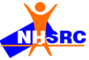 Pourquoi comprendre le processus d’élaboration des politiques ?
Une approche des politiques publiques dans tous les secteurs qui prend systématiquement en compte les conséquences sur la santé des décisions, cherche des synergies, et évite les effets nocifs sur la santé afin d'améliorer la santé de la population et l'équité en santé.


Déclaration d’Helsinki sur la santé dans toutes les politiques 2013
Qu’est-ce que la politique ?
Un principe ou un plan pour guider les décisions, les actions et les résultats, les lois, les documents, les procédures, les principes directeurs, les déclarations d'intention ou un cadre de travail
Une façon de travailler, une vision, un programme d'action, les devoirs de responsabilité, la reddition de compte ou un code culturel ou éthique non écrit
La politique publique se réfère à la politique du gouvernement
Développé par la négociation, la pratique répétée, décret/ordonnance ou convention
Souvent, il existe un écart entre l'intention de la politique et la pratique de la politique
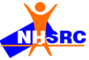 Les quatre étapes du cycle d’une politique
Types de problèmes de santé
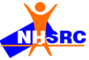 Besoin de la SdTP
Action dans les secteurs suivants :

Energie domestique
Energie
Transport
Aménagement urbain
Logement
Gestion des déchets
Industrie
Agences internationales
Gouvernement local autonome, ONG, Société civile
Ministère de la santé
Un fait : 
Les secteurs autres que celui de la santé comptent pour 80-90% dans la production de la santé.
Un exemple : 1 décès sur 8 est dû à la pollution de l’air
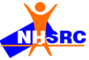 Qu’est-ce qu’une “fenêtre d’opportunité”
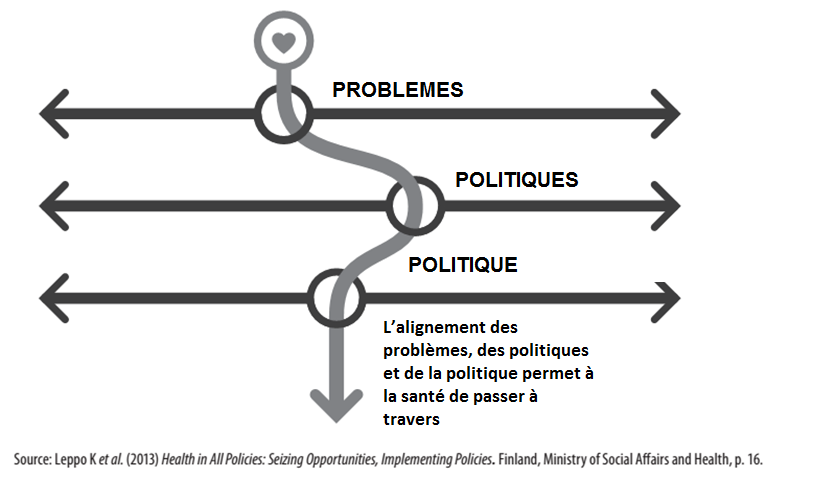 Fenêtre d’Opportunité : Exemples de l’Inde
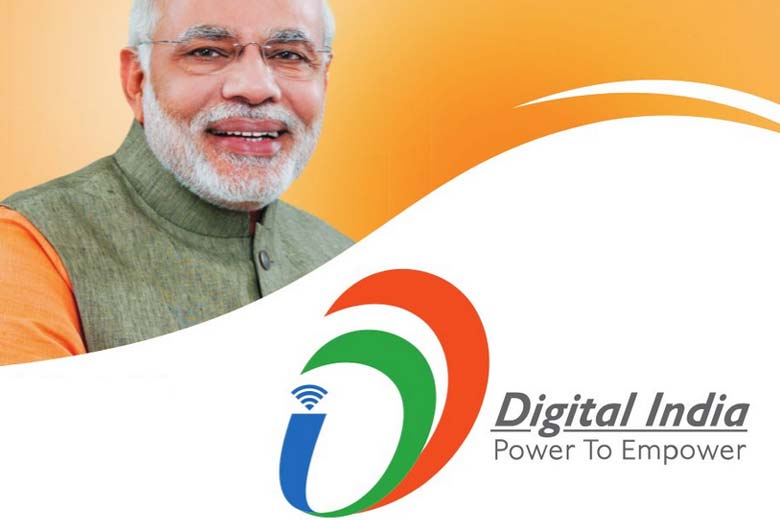 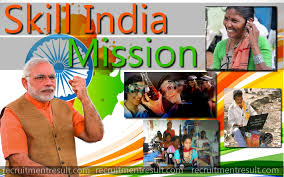 Politique nationale de santé 2015 Draft
Loi nationale de santé publique
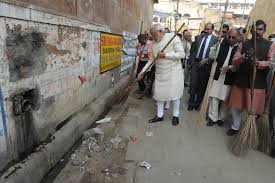 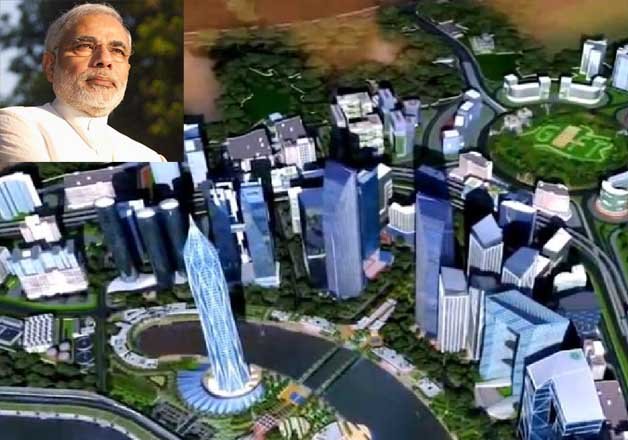 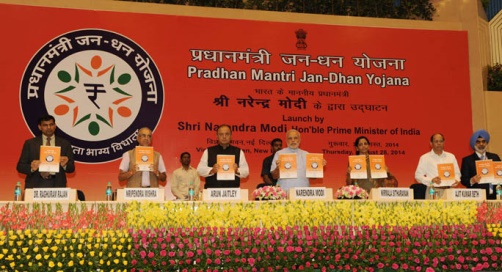 Quatre groupes de travail sur la Mission nationale d'assurance santé
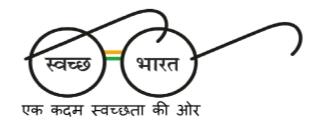 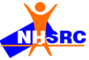 Les champions de la politique
Personne ou équipe désireuse et capable de diriger et de gérer le processus politique.
Promouvoir de manière proactive les réformes politiques, soutenir publiquement les politiques et favoriser le soutien des autres.
Concevoir la discussion sur la question, établir un consensus, attirer des ressources, saisir et créer des opportunités pour faire avancer la réforme.
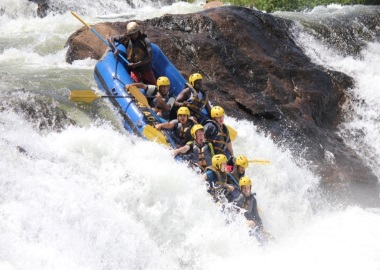 L'élaboration des politiques dans les secteurs connexes
Tous les secteurs qui ont un impact sur la santé, les systèmes de santé, les déterminants de la santé, l'équité en santé, le coût des soins de santé
Reconnaître, s’approprier les problèmes, définir et élaborer les questions
Identifier le rôle de chaque secteur- clairement identifié comme causes des causes et quelles actions peuvent être menées
Si cela n’est pas fait, l’appropriation des problèmes de santé tombe par défaut sur les acteurs de la santé (ministère et institutions/établissements de santé)
Informer les parties prenantes (les institutions publiques, les établissements universitaires, les groupes de réflexion, le secteur privé, les OSC) par le biais de notes d'orientation donnant des options politiques
Techniquement valable, culturellement et ethniquement acceptable et financièrement raisonnable
Avoir des négociations entre les différentes parties prenantes
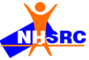 Politique de santé 2015 - Objectif
La réalisation du niveau le plus élevé possible de santé et de bien-être pour tous à tous les âges, à travers une orientation des soins de santé préventifs et promotionnels dans toutes les politiques de développement, et un accès universel aux services de soins de santé de bonne qualité sans que personne ait à faire face à des difficultés financières en tant que conséquence.
La Santé dans toutes les politiques est articulée dans l’objectif lui-même.
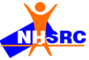 Objectifs intersectoriels
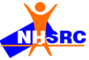 Sept domaines prioritaires de la PNS
Campagne Inde propre
Alimentation saine et équilibrée 
Lutter contre le tabagisme, l’abus d’alcool et les     toxicomanies
Sécurité routière (Yatri Suraksha)
Sécurité des femmes (Nirbhaya Nari)
Maladies professionnelles
Pollution de l’air
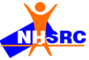 Rôle proposé pour le secteur de la santé -1
Une approche globale renforcée des soins de santé primaires.
Reconnaitre les deux voies du continuum des soins préventifs et promotionnels avec les soins curatifs.
Etendre la couverture et la qualité du paquet existant de services et se concentrer sur les interventions de santé à l’école (écoles promotrices de la santé).
Développer les capacités et les processus de « l’évaluation d’impact sur la santé » des politiques existantes et émergentes des ministères clés non-sanitaires.
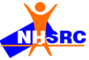 Rôle proposé pour le secteur de la santé -2
5. Mise en place de sept groupes de travail pour l'élaboration d'une « stratégie de soins préventifs et promotionnels » détaillée dans chacun des sept domaines prioritaires.
6. Promouvoir des stratégies de prévention à partir des systèmes AYUSH, Yoga sur les lieux de travail.
7. Favoriser la participation plus large des parties prenantes, notamment les gouvernements des élus locaux, les communautés locales et les organisations à base communautaire afin de créer un mouvement social pour la santé.
Synthèse
La politique et les étapes de l'élaboration des politiques sont définies 
Considérer la nature complexe et politique de l'élaboration des politiques
Comment rechercher et identifier les « fenêtres d'opportunité » pour un changement de politique
Identifier et travailler avec les champions de la politique
Concevoir un problème de santé complexe et identifier ses changements de politique et les opportunités
Merci & meilleurs vœux pour votre rôle de leadership
Blog: drsanjivkumar.wordpress.com/
Dr Sanjiv Kumar Role DU Gouvernement DANS LA SdTP ATELIER DE FORMATION OMS AFRO DAKAR, OCT. 2016